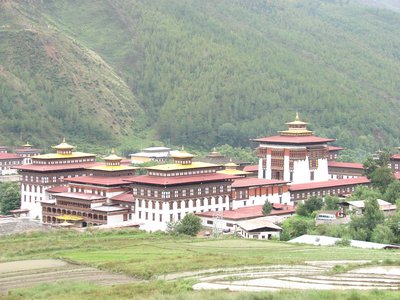 REGIONAL PROJECT STEERING COMMITTEE MEETING“Prevention of Transmission of HIV among drug Users in SAARC Countries” Project RAS/H13at Colombo, Sri Lanka  17 May, 2012
Country Report 
				By : 
		   S.P.Pradhan,BNCA, Thimphu
BHUTAN                                                Land of Gross National Happiness
Project progress update since 2010
Addressing legal policy issues:
Amendment of Narcotic Drugs Psychotropic Substance Abuse Act 2005 under Demand Reduction Services.
Chapter V : Educational Measures
Chapter VI : Treatment and Rehabilitation
Service delivery strengthening/expansion
Opening up of 3 new Drop In Centers  at Samdrup Jongkhar, Mongar  (managed by BNCA) and Bumthang (managed by NGO-YDF)
Capacity building/institutional strengthening
Recruitment and training of Peer Counsellors 
Evidence generation
Report on HIV/AIDS Epidemic Updates [ July to Dec 2011] from the Ministry of  Health.
Need Assessment Report 2011 by LHAKSAM, NGO to understand the circumstances and growing need of Bhutanese living with HIV/AIDS.
Present national drug use and drug use related HIV scenario
No. of injecting drug users
As per NBA 2009, report of 98 male IDU in 12 Dzongkhags, 31 regular user. 
No. of drug users with HIV infection
3 IDUs with HIV 
No. of drug users with other comorbid/health conditions
Information not available. 
Geographical spread (drug use/HIV)
270  HIV cases reported till Dec 2011: 50% male, 50% female all over the country.
Reported cases of drug abuse from 2001 to 2011
Gender-wise reported cases of drug abuse    from 2001 to 2011
No. of offences substance-wise for 2001 to 2011
No. of overdose  death cases from 2008 to Jan. 2012
Number of persons arrested by police for use of pharmaceutical preparation containing NDPS
Present national drug use and drug use related HIV responseDrug use prevention treatment and care services
Number of males who have undergone rehab program at Serbithang from 2009 till 2012

Type, reach/coverage
Number of females who have undergone rehab program at Serbithang from 2010 till March 2012
Number of clients detoxed at Psychiatric Ward, JDWNRH, Thimphu in 2011
HIV prevention treatment and care services
Voluntary Counselling and Testing facility available at health centres
Any other health care/psycho social services 
Health Information and Service Centres at urban town 
Services for any special/new populations 
Information not available 
Coordination arrangements – steering committees for project management, on OST/NSP etc
BNCA along with relevant stakeholders at the national level, MSTF in district  level and Village Health Workers at gewog level.
How has the project been catalytic in the Drug use/HIV national response/s
National Baseline Assessment 2009
Capacity building of the service providers
Development of guidelines and protocols for DIC and the rehab centres
Out Reach based Harm reduction services through the peer counsellor 
distribution of condoms and encourage drug users for voluntary testing and counselling.
Collaborate with HISC and provide service to the clients.
The way forward…
Policy harmonisation/reforms/changes
Streamlining the legislation [NDPSSA Act & its Rules and Regulation]  and in particular to Harm Reduction.
Evidence generation
Next NBA in 11 FYP, if fund available
Services: increasing coverage /targets
Establishment of 50 bedded rehab centre at Tshaluna in 11 FYP. 20 Acres of land acquired. Looking for donor.  
Establishment of new DIC.
Capacity building
All stakeholders including NGOs through multilateral and bilateral arrangements  and  regional cooperation:  GOI, TICA, Colombo Plan, UNODC etc.
The way forward…
Pilot OST in Thimphu for opoid users 
Advocacy
Through mass media - both audio and print media from time to time.  Eg. Frequent panel discussion or notification on the destruction of marijuana. plants etc. New initiatives/innovations
Grooming of new NGO like Chethen Phenday Association (CPA) in 2012 and Lhaksam – People living with HIV (PLHIV) in 2009.
Carrying out research/studies  and maintain high degree of professionalism.
Problem areas
Porous border with India and difficult to control. 
Sizeable youth population vulnerable to drug and HIV.
Rise in abuse of pharmaceutical preparation containing NDPS, especially dextro propxyphene based drugs prone to be injected around world.
Increase in injecting drug use as per the number of arrest made by Police for the last few years. Increase in gang fight, stabbing cases reported in media almost every day.
UNICEF support until Dec 2012.
Tashi Delek

				(THANK YOU)